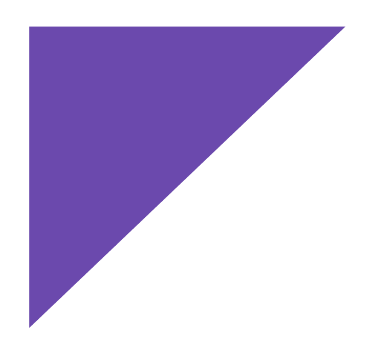 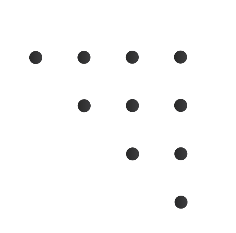 Библиотерапия как форма психологической и духовной поддержки людей с паллиативным статусом на примере проекта «Мобильный паллиатив»
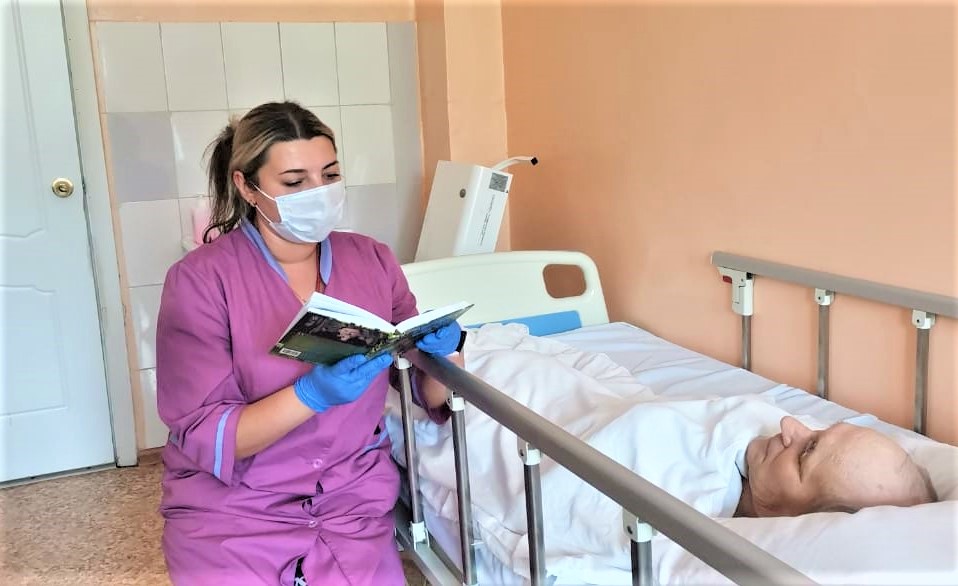 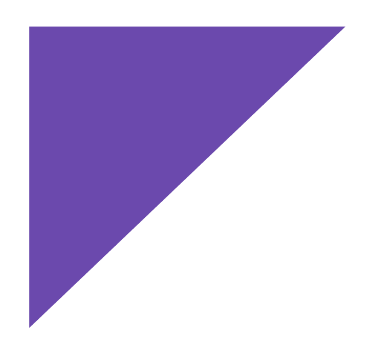 Руководитель БИЦ «Социальный» 
МУ «ЦБС» г. Липецка

ПОЛУХИНА
Жанна Владимировна
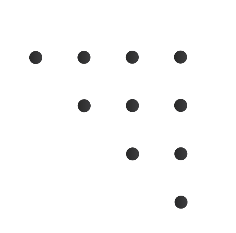 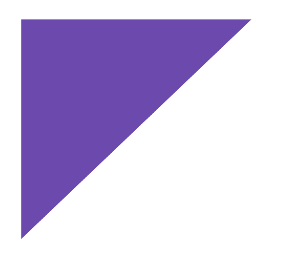 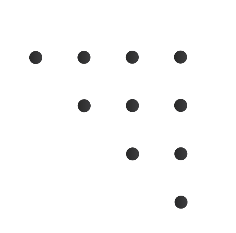 ПАРТНЁРСКИЙ СОЮЗ
Паллиативное отделение
ГУЗ «Липецкая городская больница № 6 им. В.В. Макущенко»
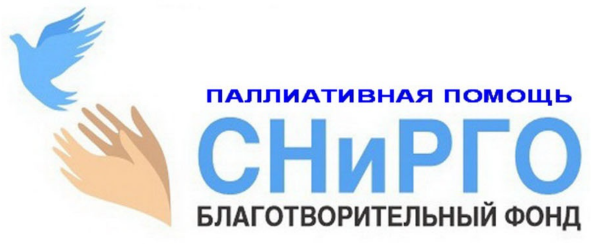 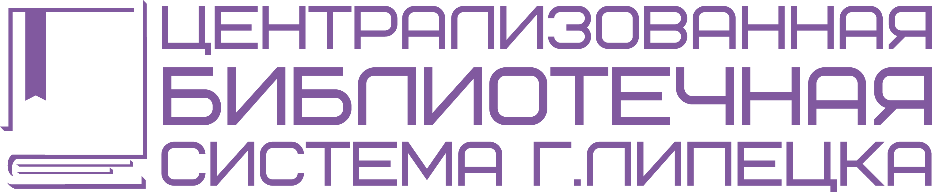 Фонд «Сохранение нации и развитие гражданского общества»
Библиотечно-информационный центр «Социальный»
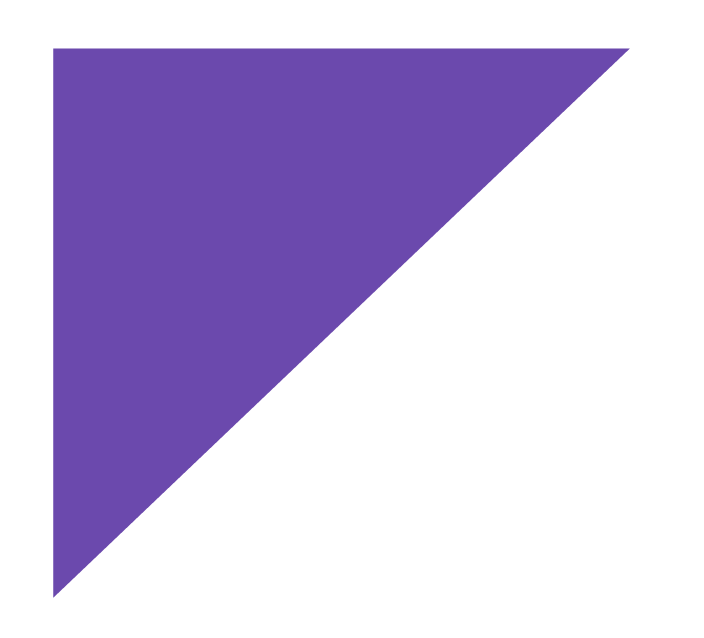 10 патронажных сотрудников
215
выдано 
библиотечных книг
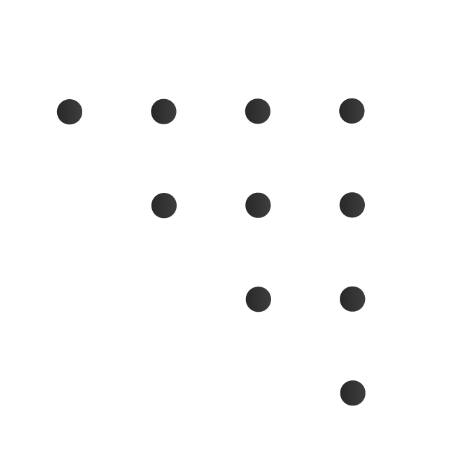 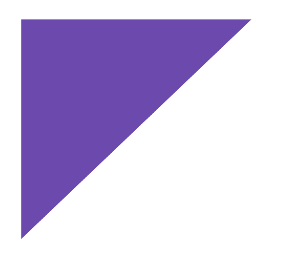 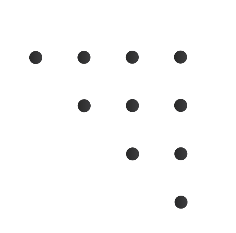 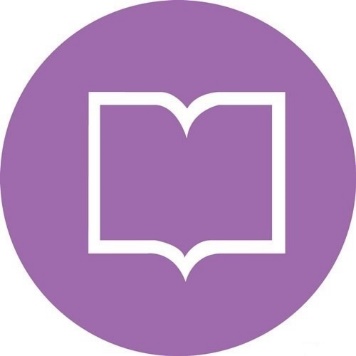 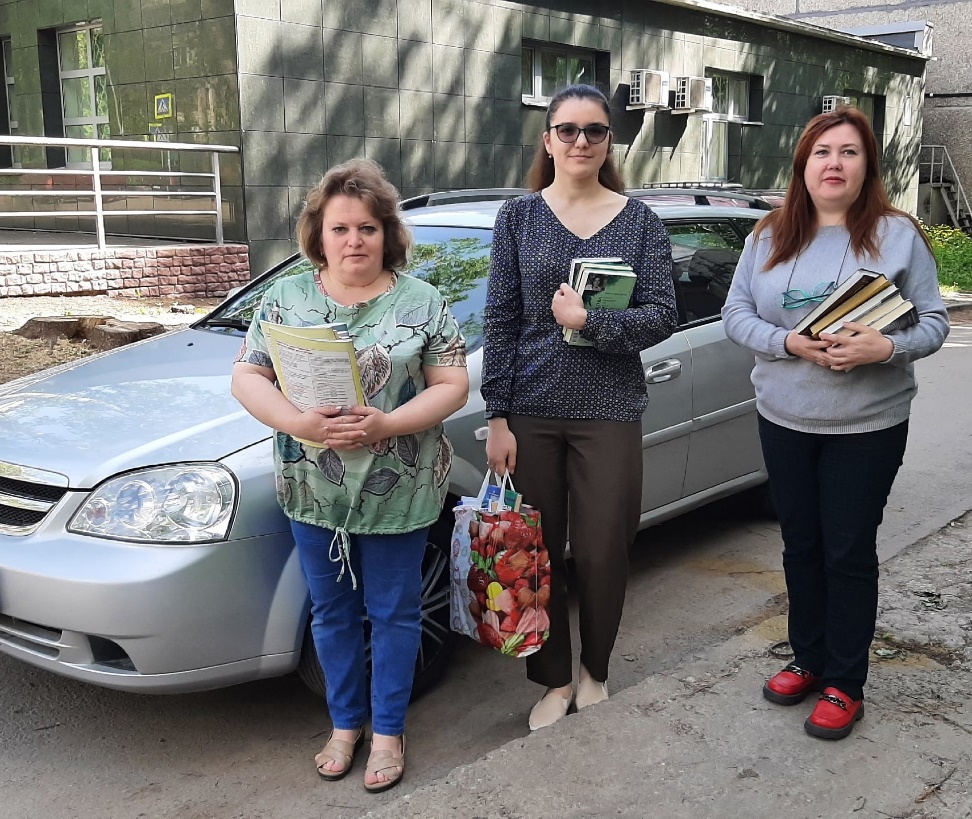 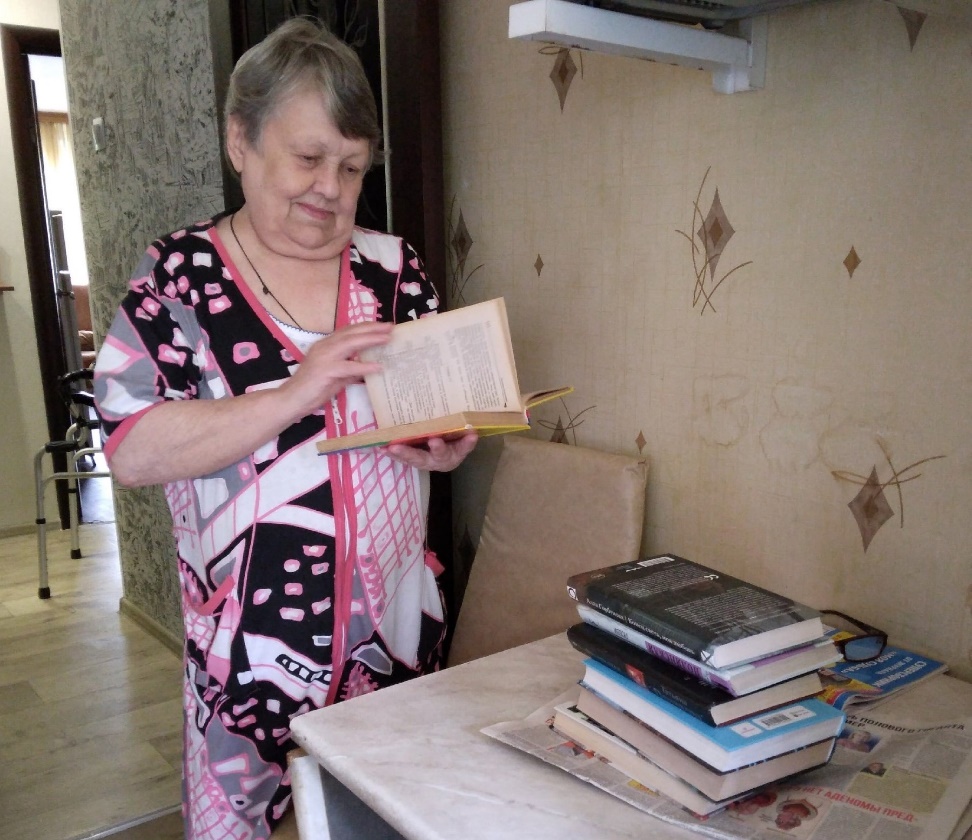 РЕЙС ОСОБОГО ВНИМАНИЯ

Каждый месяц библиотекари выезжают к людям пожилого возраста и с инвалидностью, которые не могут самостоятельно посетить библиотеку
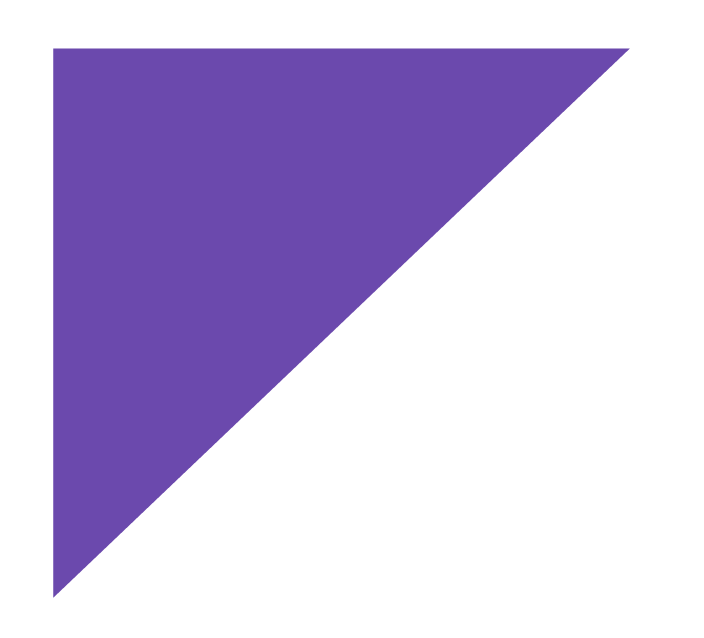 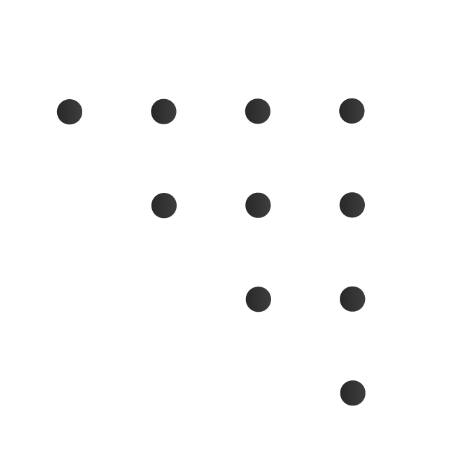 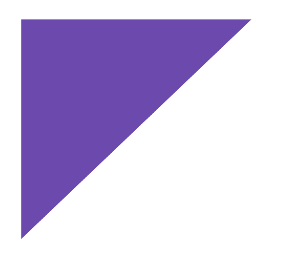 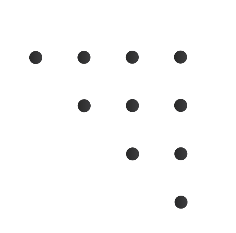 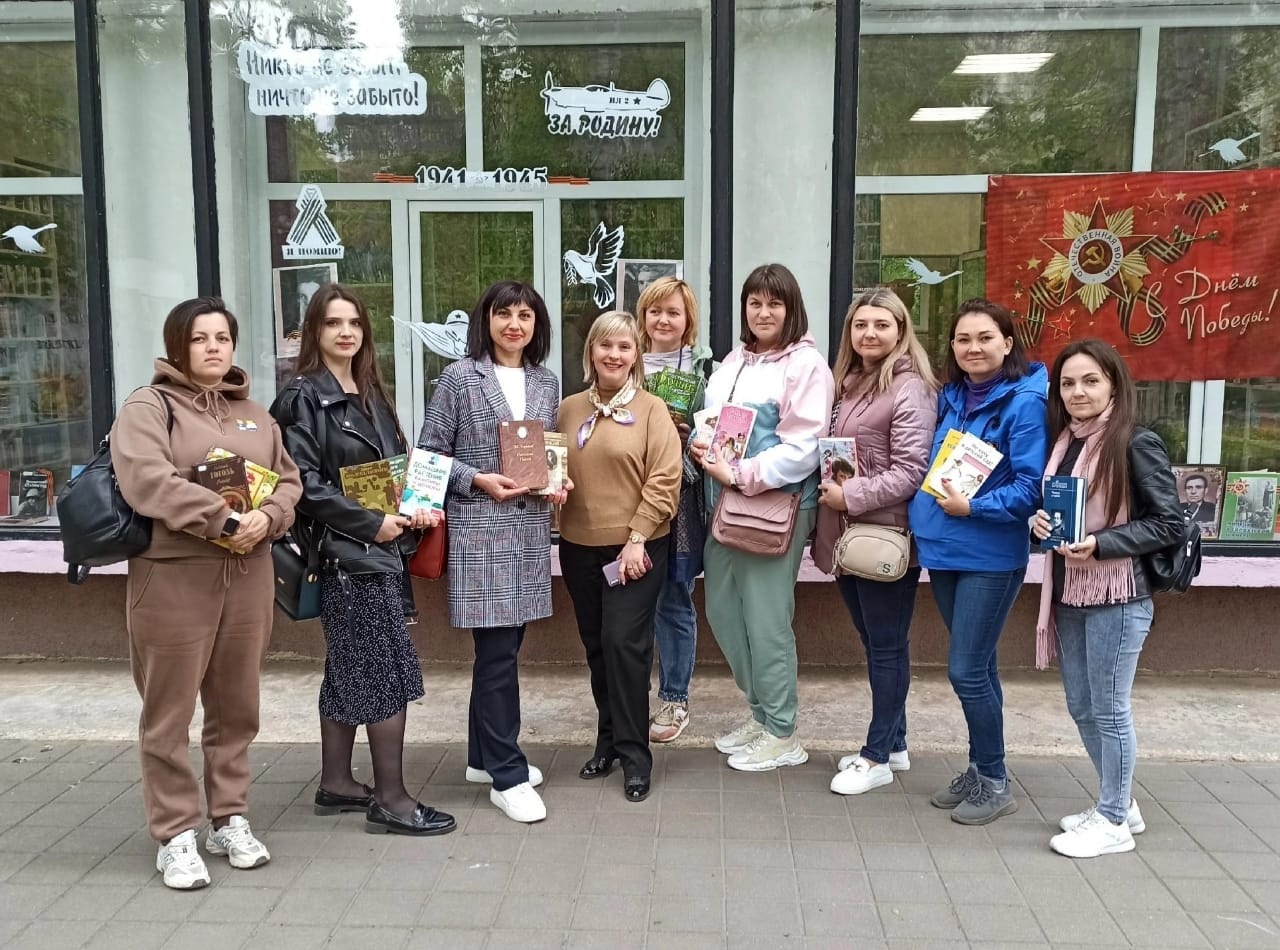 В МАЕ СТАРТОВАЛ ПРОЕКТ «МОБИЛЬНЫЙ ПАЛЛИАТИВ» 
по доступности библиотечных книг тяжелобольным пациентам паллиативного отделения Липецкой городской больницы №6 
им. В.В. Макущенко
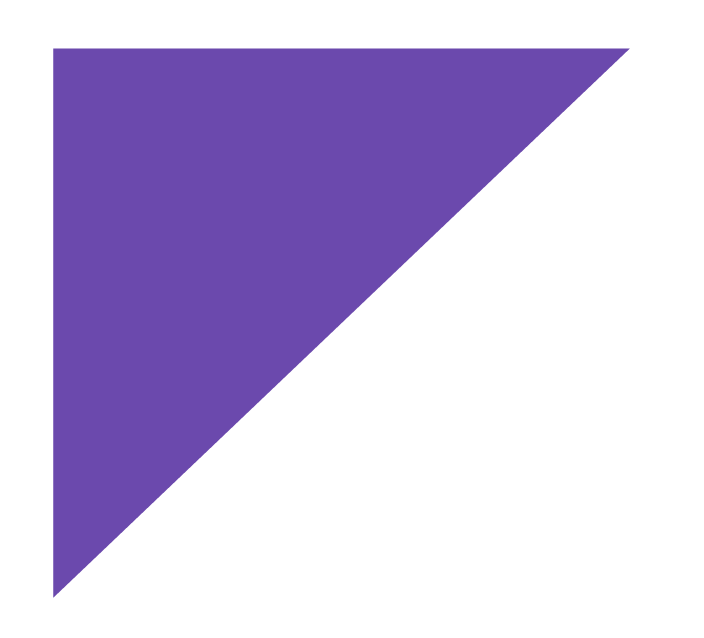 9 месяцев
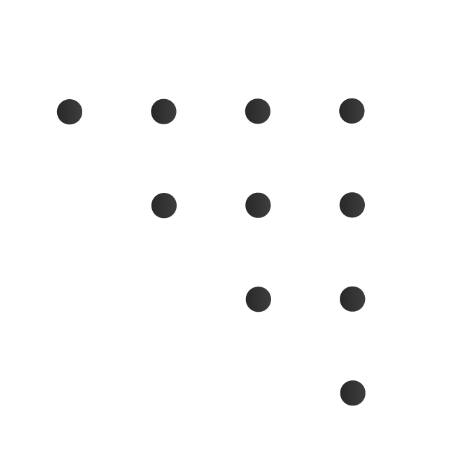 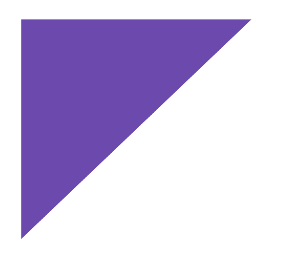 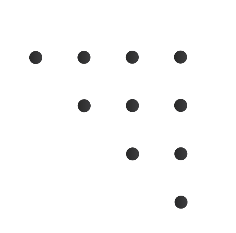 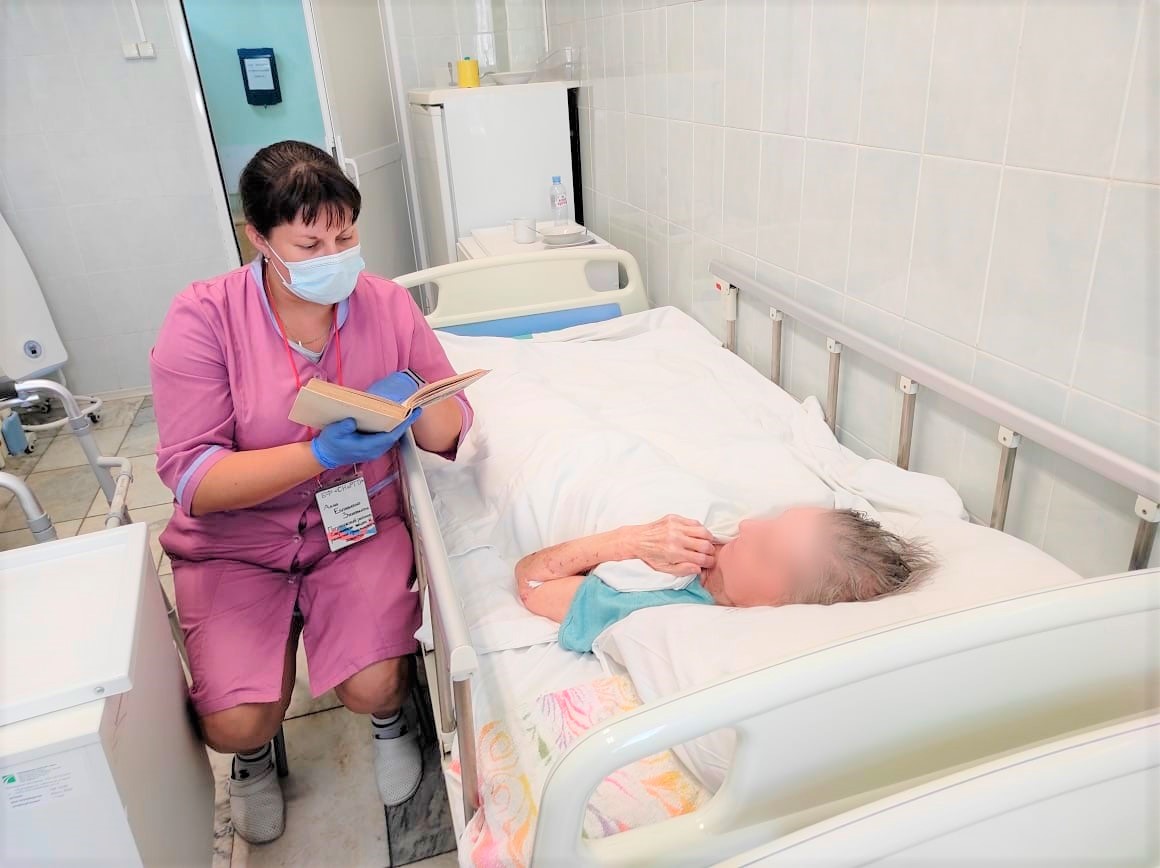 ВЫБОР НАШИХ ОСОБЫХ ЧИТАТЕЛЕЙ

ТОП – 5
ПСИХОЛОГИЯ
ПРАВОСЛАВНАЯ ЛИТЕРАТУРА
ДЕТЕКТИВЫ
ЖЕНСКИЕ РОМАНЫ
СОВРЕМЕННАЯ ПРОЗА
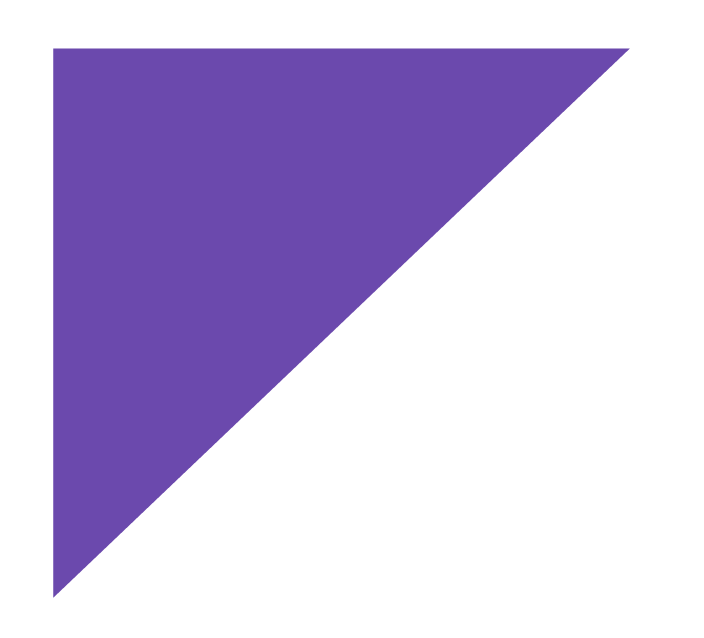 45 
пациентов ежемесячно  
имеют доступ к библиотечным книгам
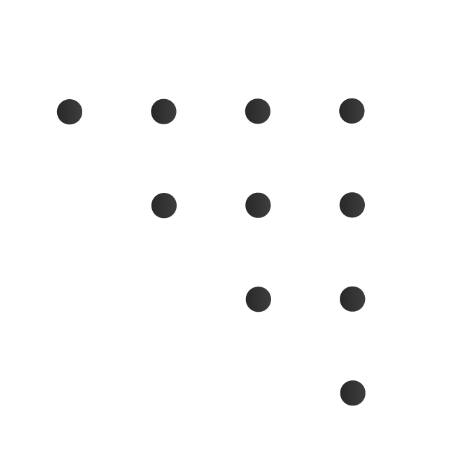 ЗАХОТЕТЬ ЖИТЬ БЛАГОДАРЯ КНИГЕ
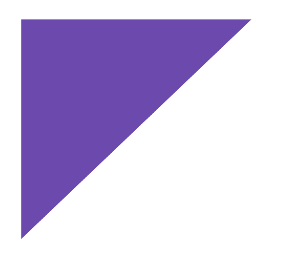 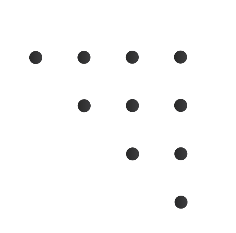 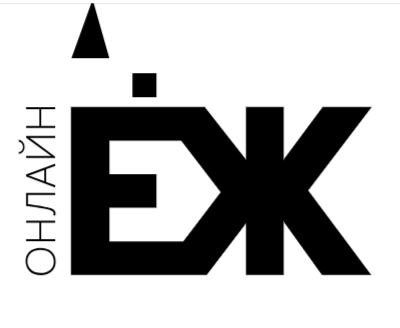 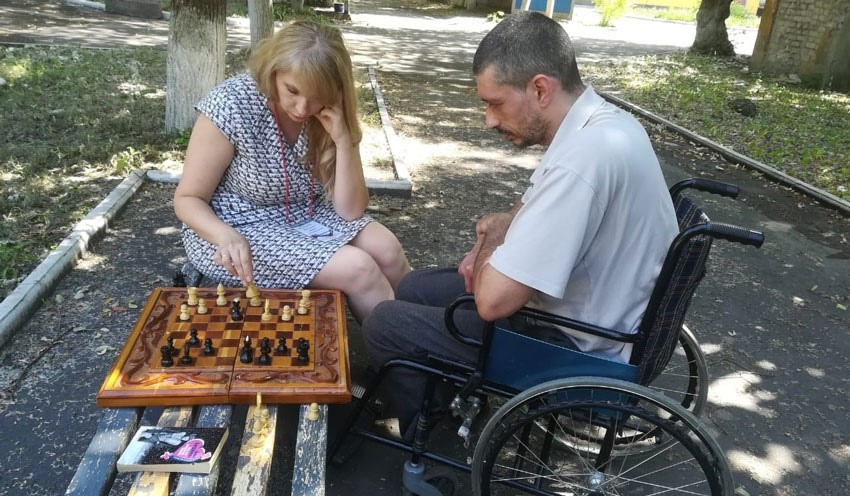 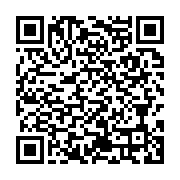 ...Прошло время. Пациент стал ощущать себя по-другому. Он теперь просыпался и читал, рисовал, выезжал на коляске на улицу, гулял во дворе больницы. Пришло понимание, что и в этих условиях можно жить. Жить интересно, насыщенно, получать эмоции и общение. Он научился. И всё началось с книг, которые мы так настойчиво ему предлагали
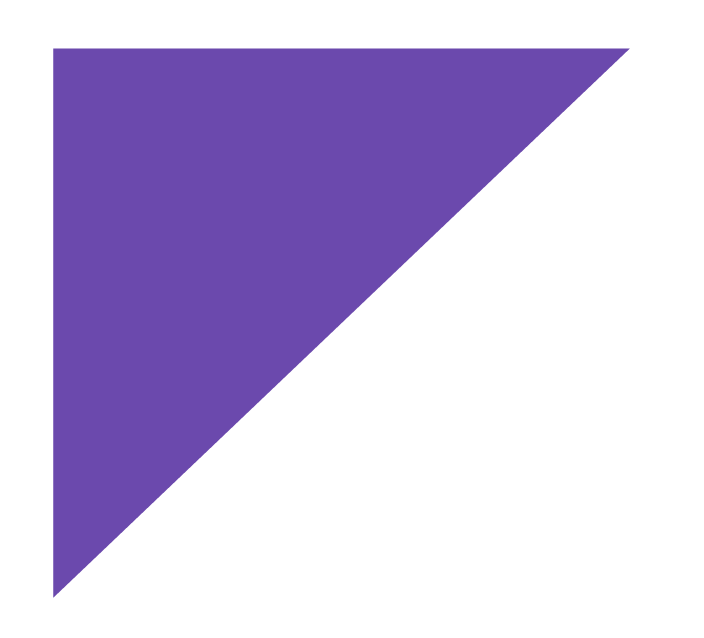 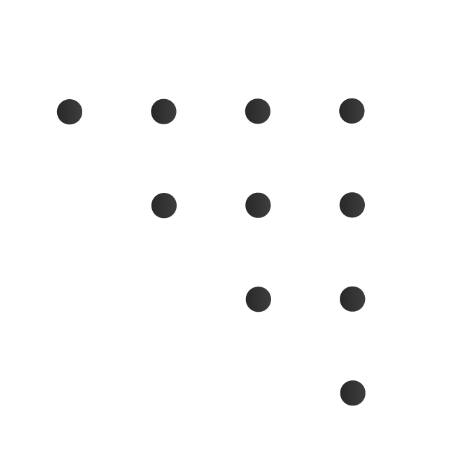 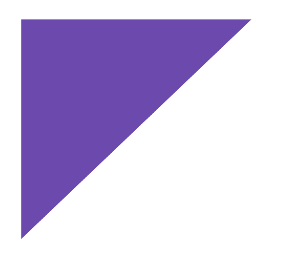 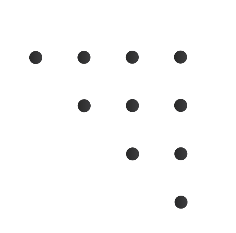 6
семей многодетных и с детьми с ОВЗ организовали концерт
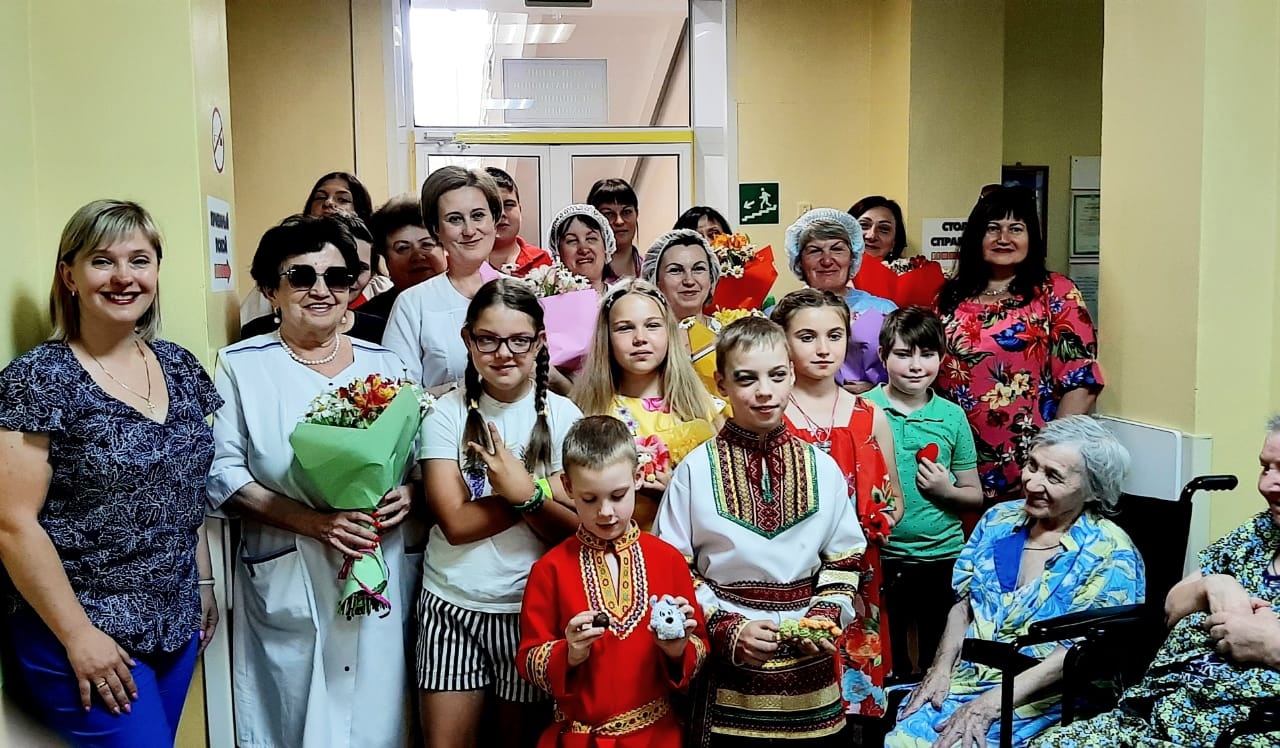 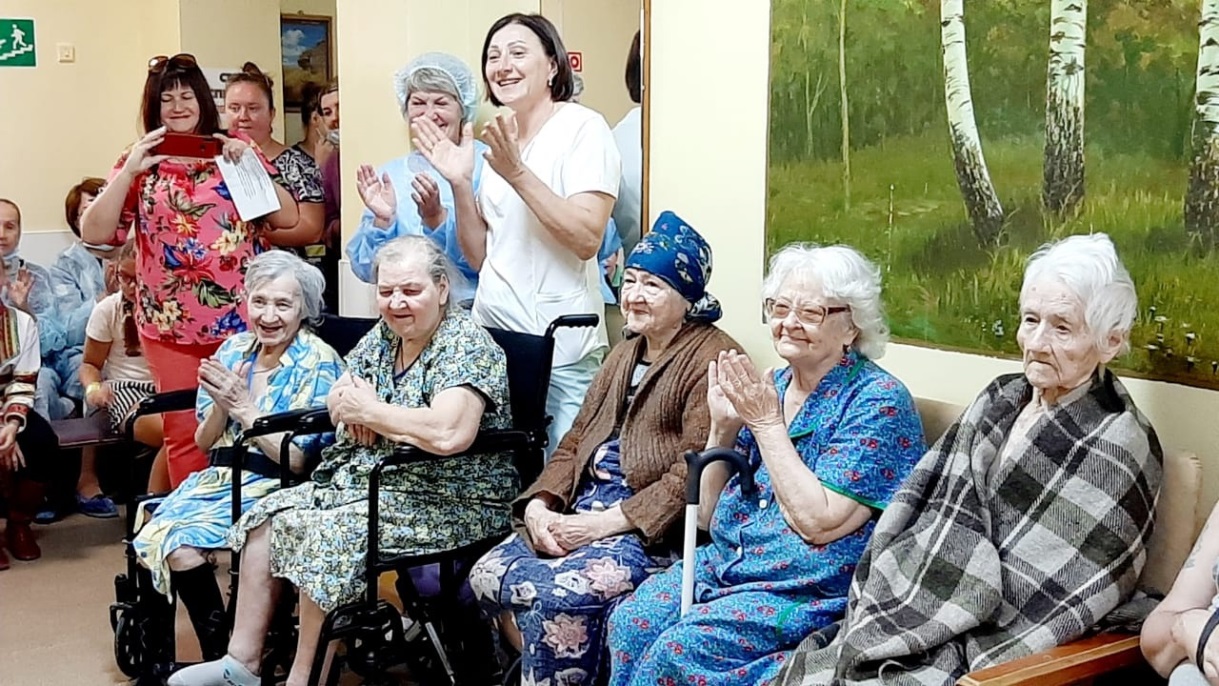 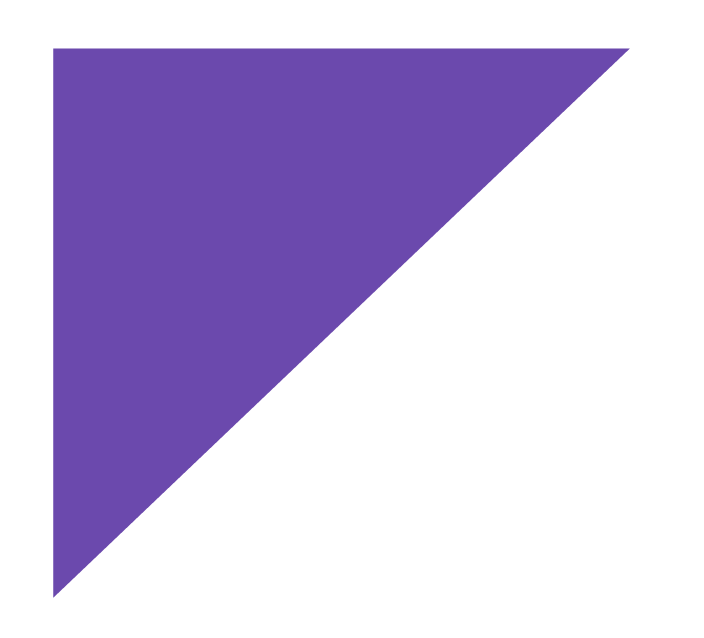 25 
пациентов и медицинских работников больницы приняли участие в празднике ко дню медработника
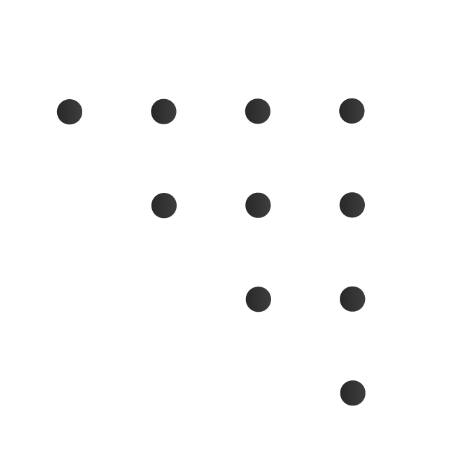 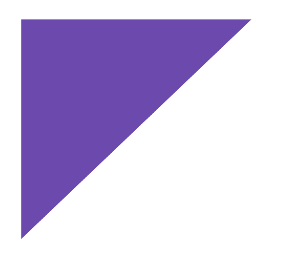 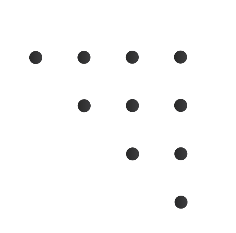 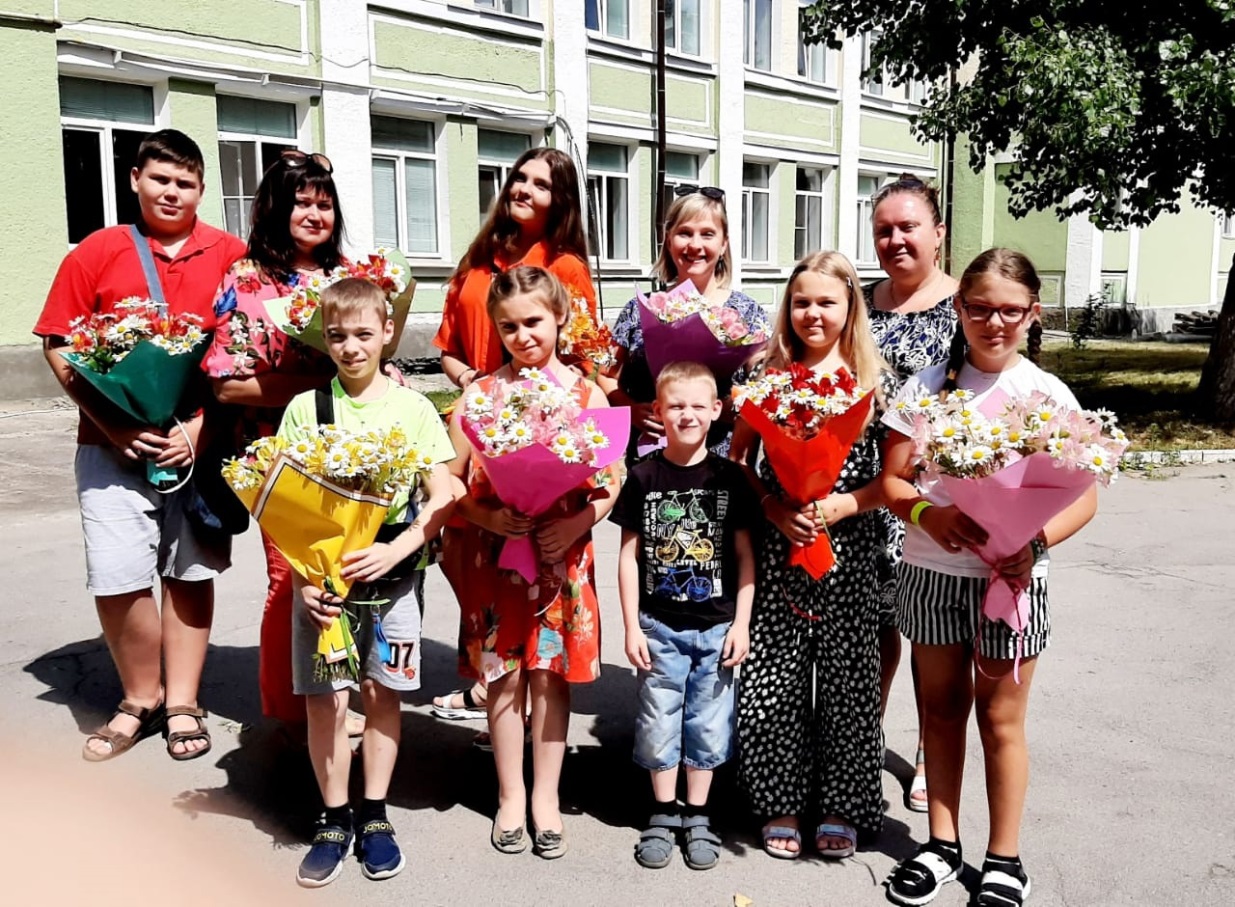 ПОДАРКИ
ОТ ПАРТНЕРОВ: 

МАЛЫЙ И ЧАСТНЫЙ БИЗНЕС
БЛАГОТВОРИТЕЛЬНЫЙ ФОНД И ОБЩЕСТВЕННАЯ ОРГАНИЗАЦИЯ
ВОЛОНТЁРЫ
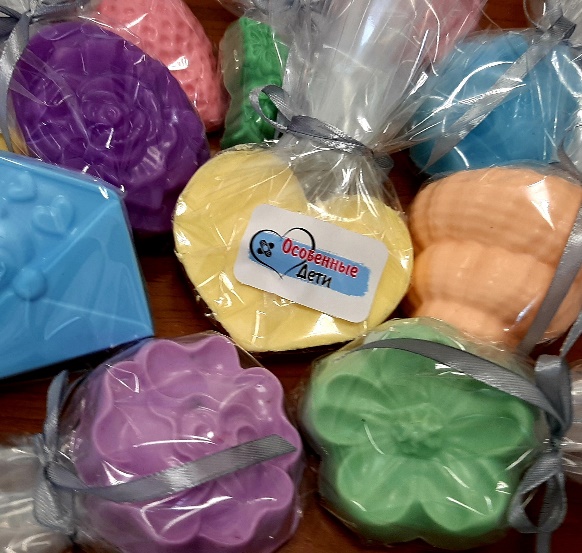 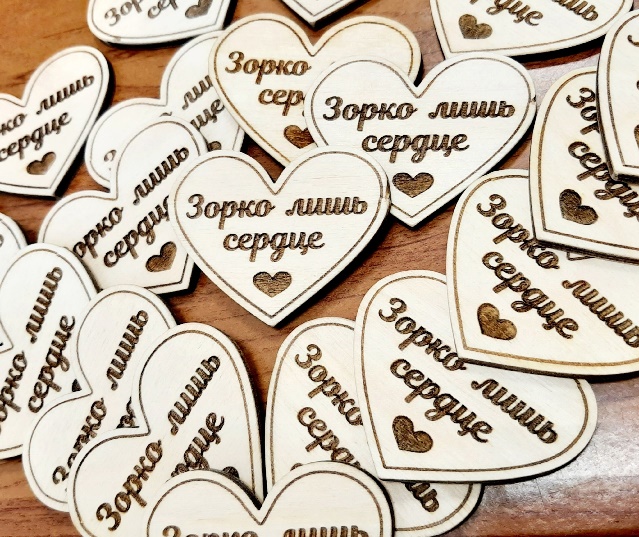 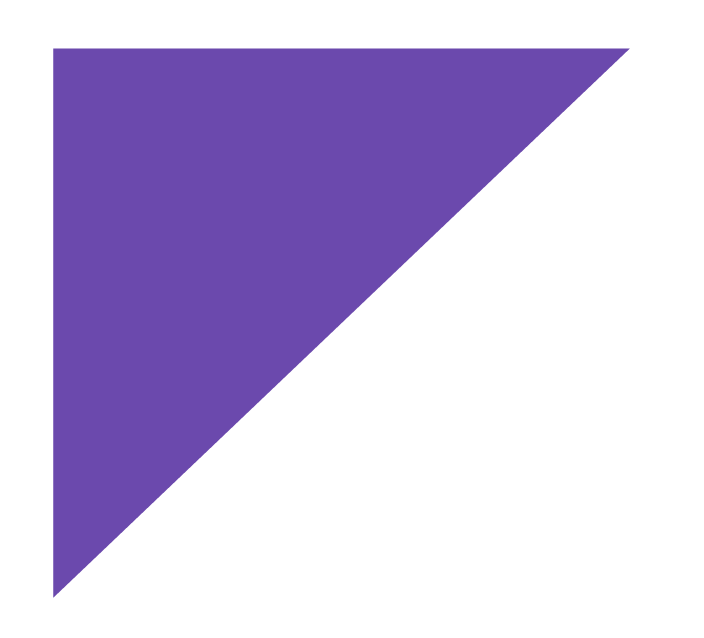 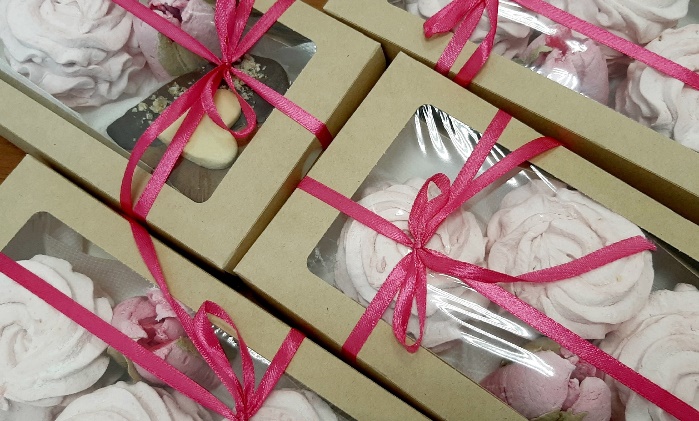 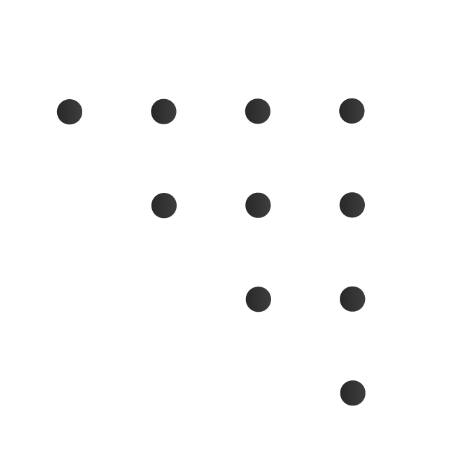 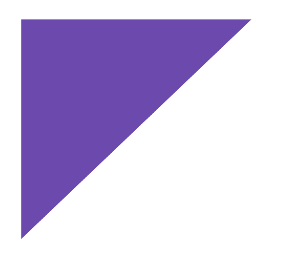 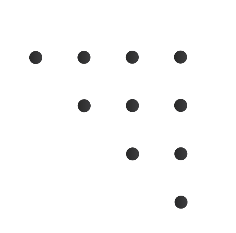 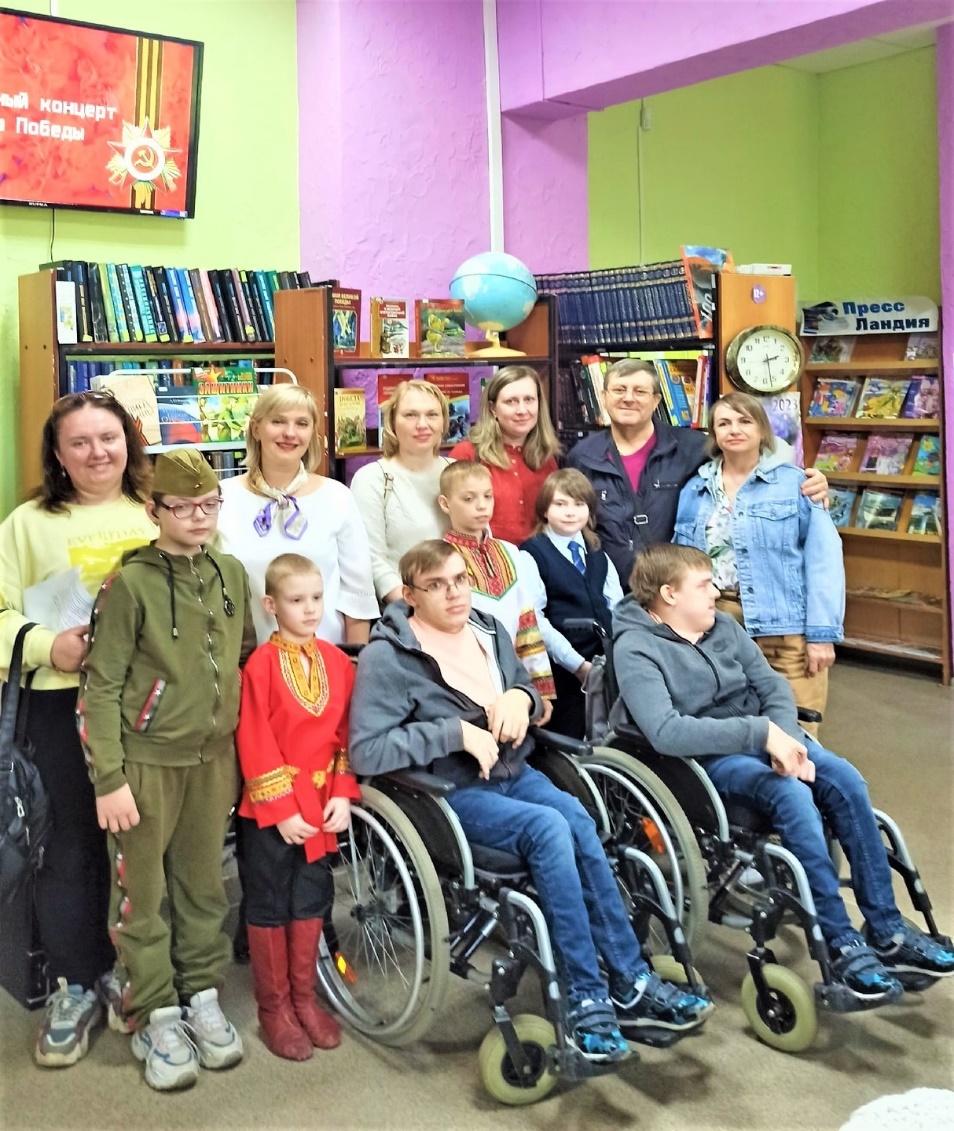 КОНЦЕРТ 
К ДНЮ ПОБЕДЫ
ОТ ЮНЫХ ОСОБЕННЫХ АРТИСТОВ ДЛЯ ДЕТЕЙ ВЕЛИКОЙ ОТЕЧЕСТВЕННОЙ ВОЙНЫ
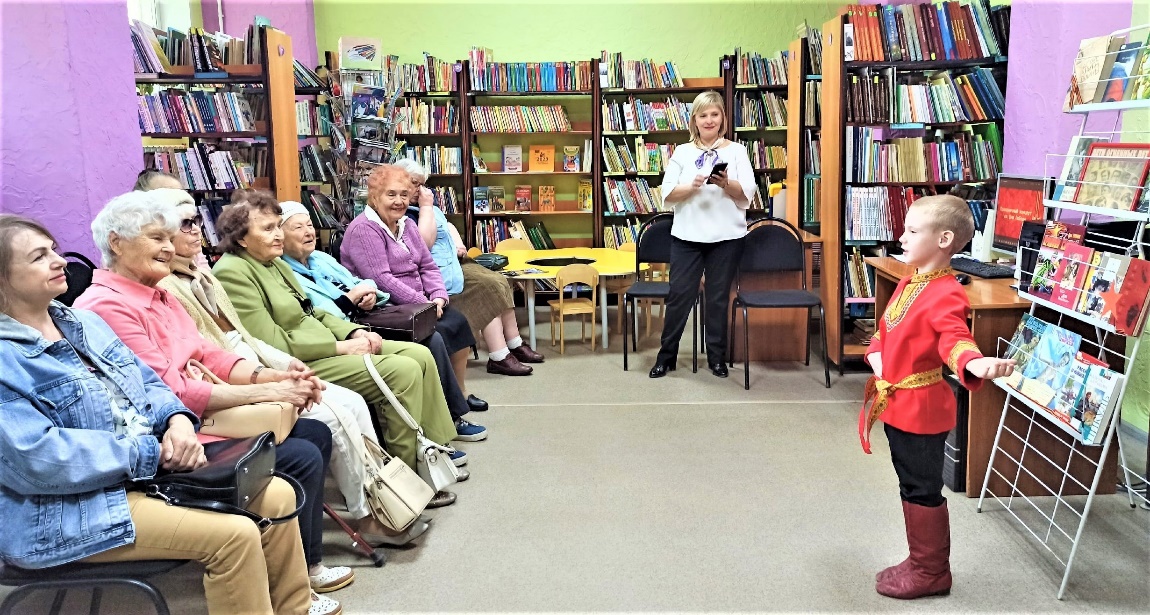 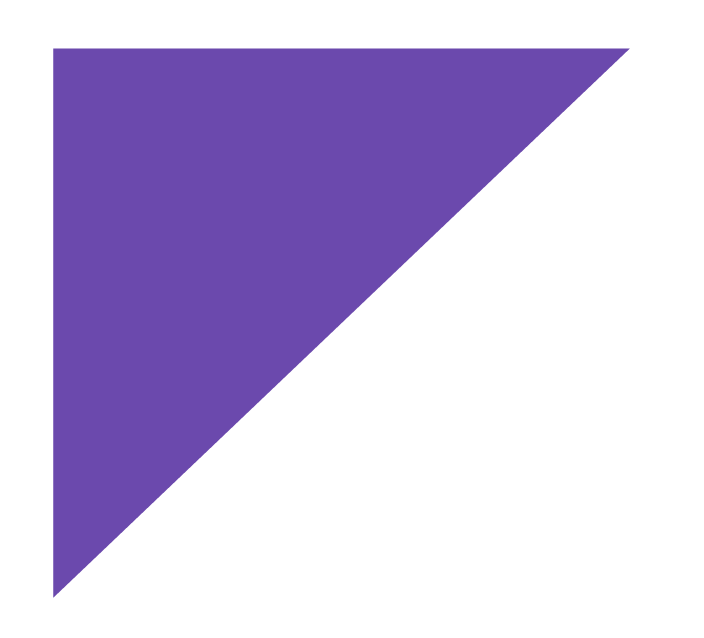 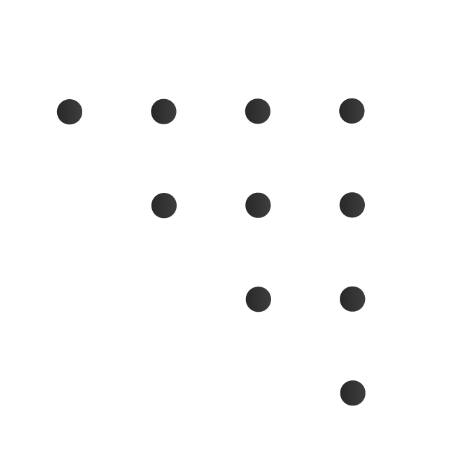 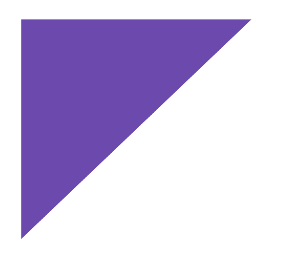 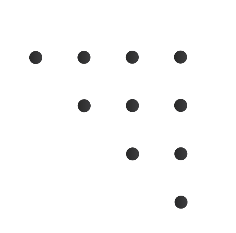 ОСОБЫЙ БАТАЛЬОН ЗАБОТЫ
ЕГО ГАСТРОЛИ ПРОХОДЯТ В ЗНАКОВЫЕ СОБЫТИЯ
ДЕНЬ ПОБЕДЫ
ДЕНЬ ПОЖИЛОГО ЧЕЛОВЕКА
ДЕНЬ МЕДРАБОТНИКА
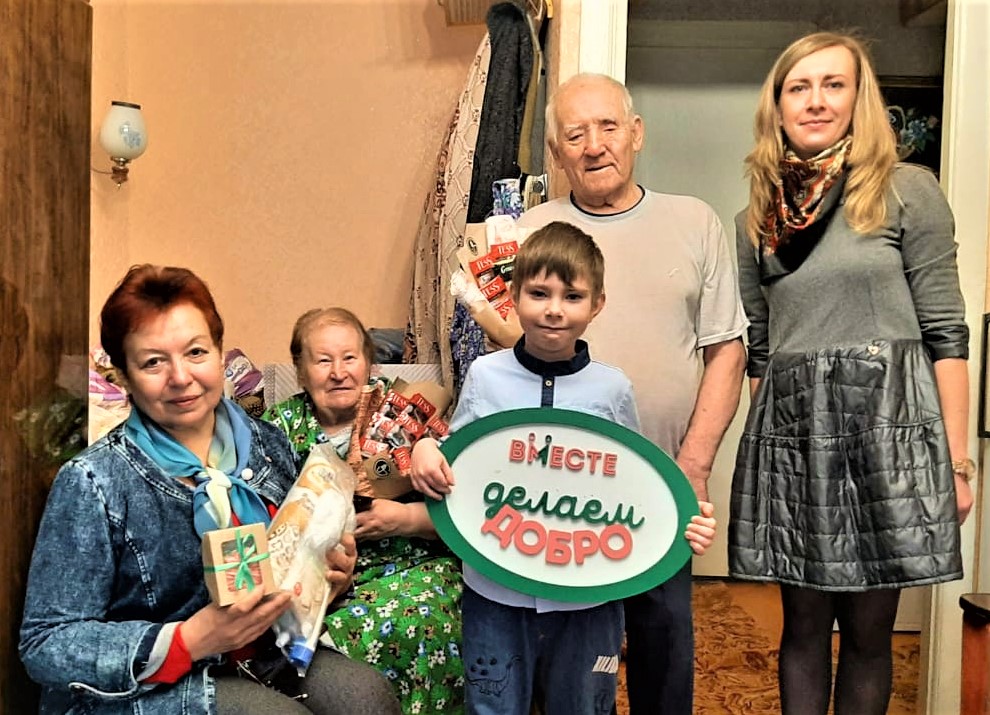 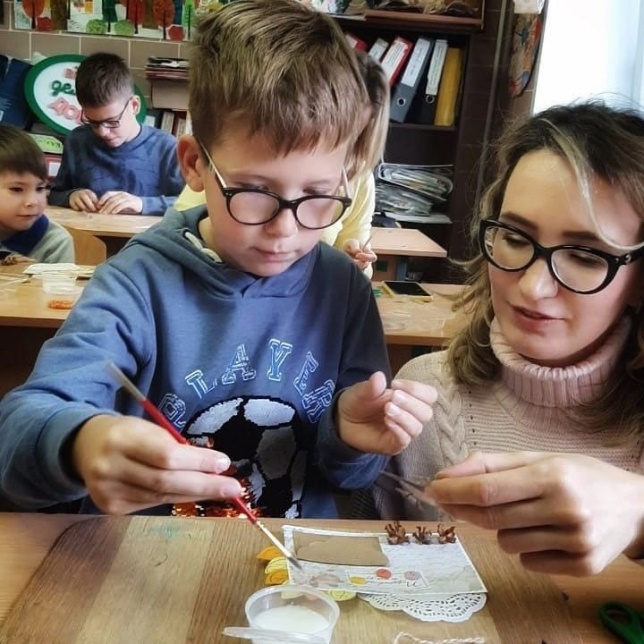 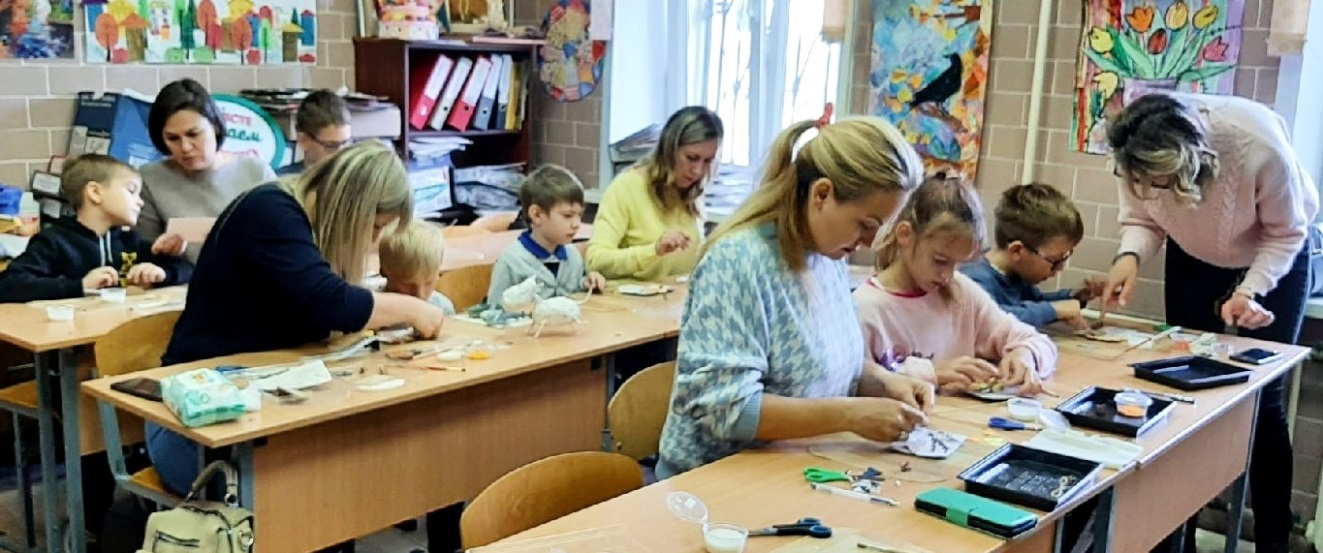 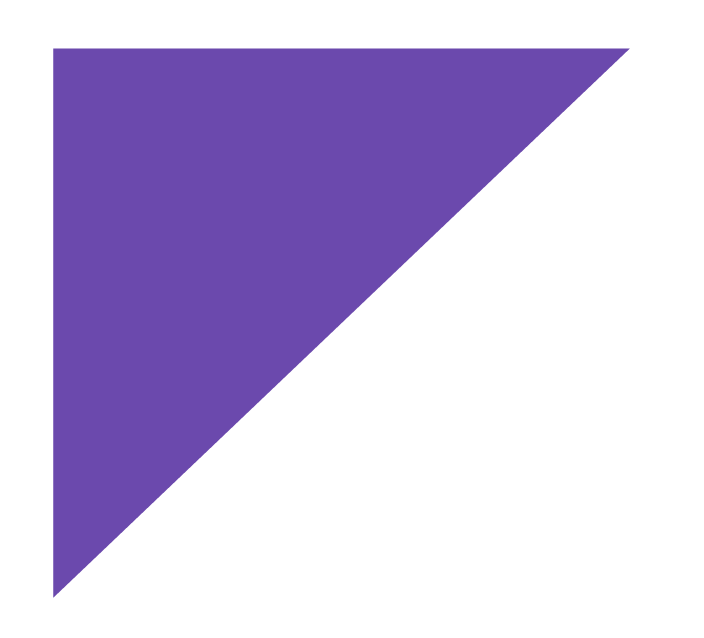 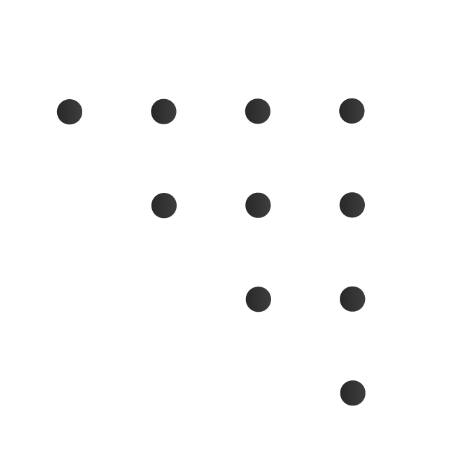 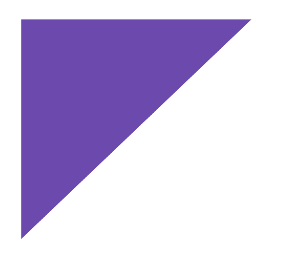 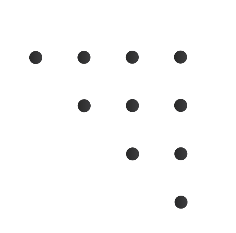 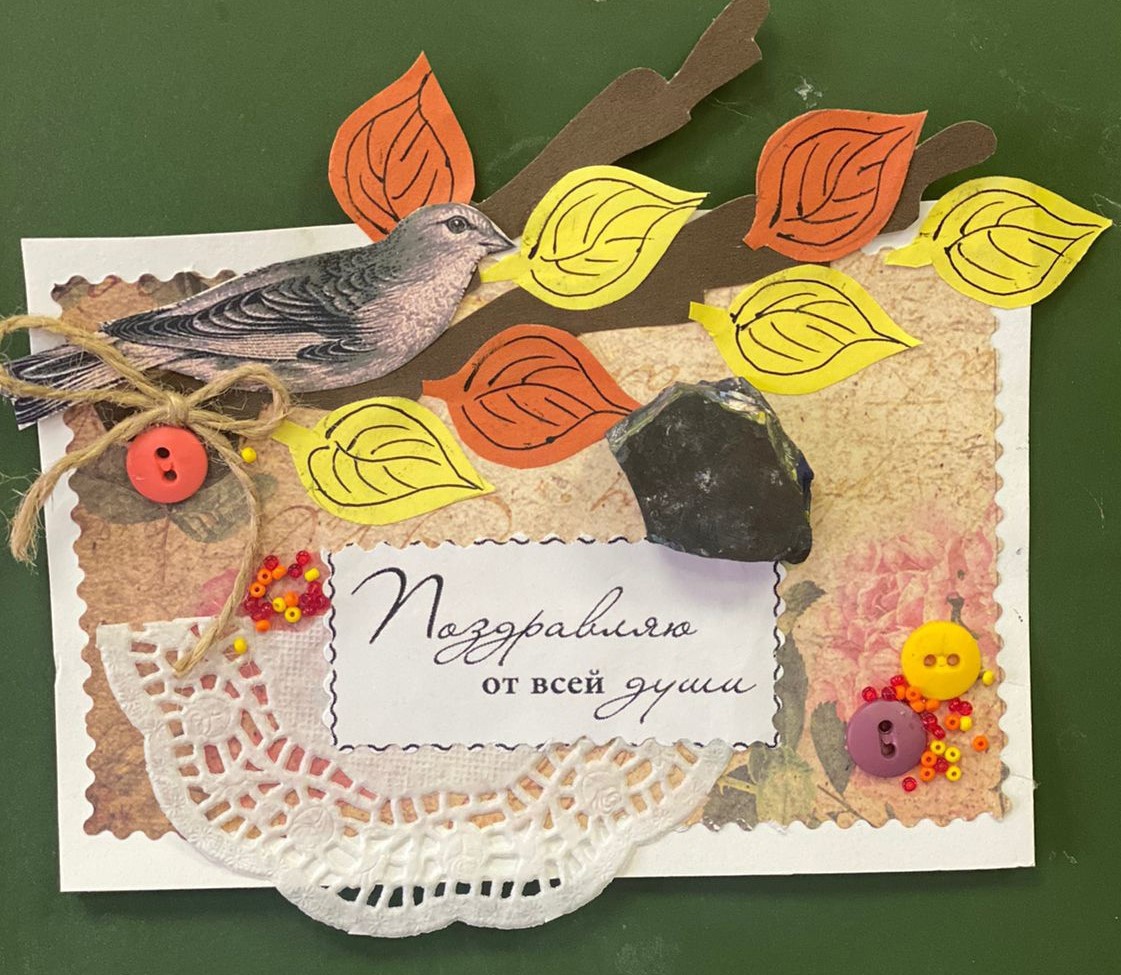 И ЭТО НАША ТРАДИЦИЯ -
ДАРИТЬ ЛЮДЯМ ТЕПЛО, ЗАБОТУ, ВНИМАНИЕ
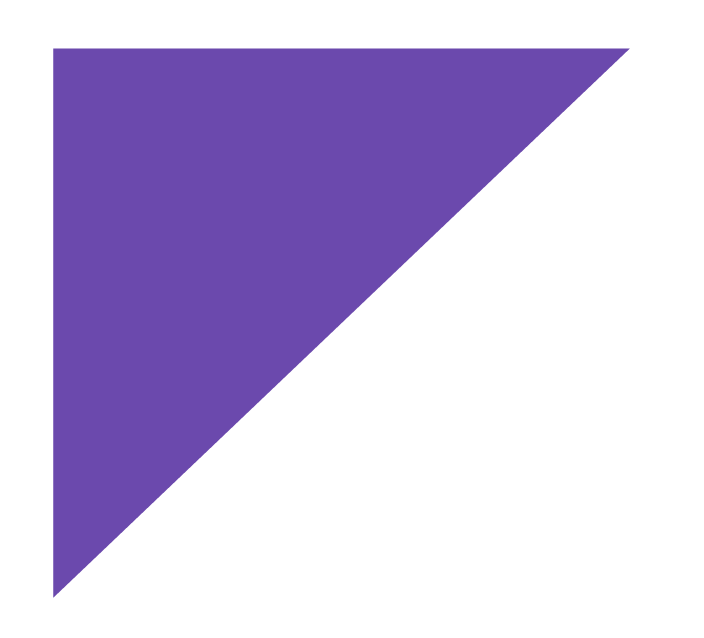 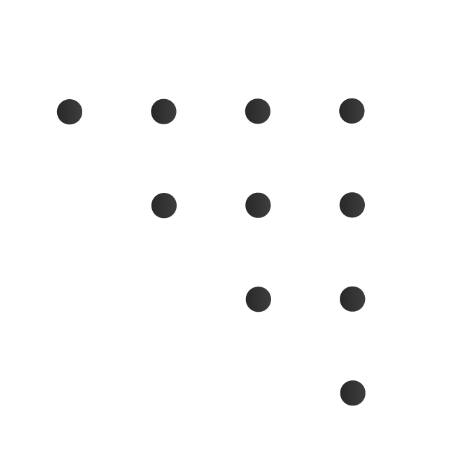 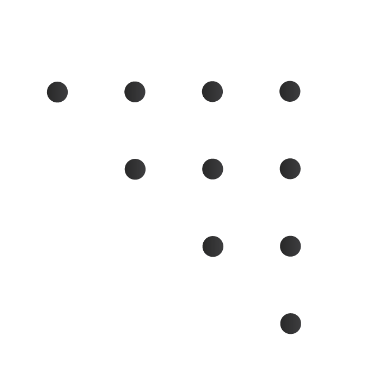 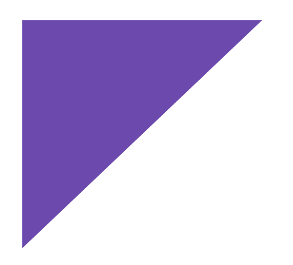 О ПРОЕКТЕ И ДОБРЫХ ДЕЛАХ
БИЦ «СОЦИАЛЬНЫЙ»
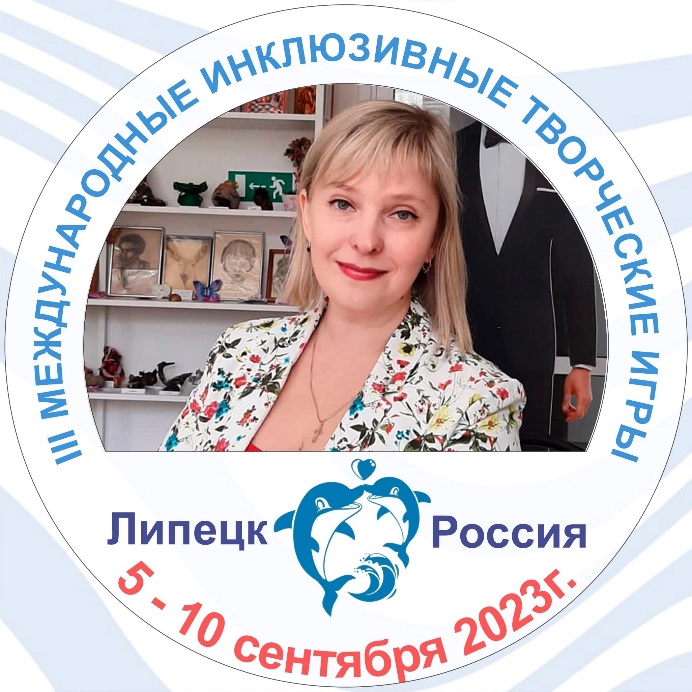 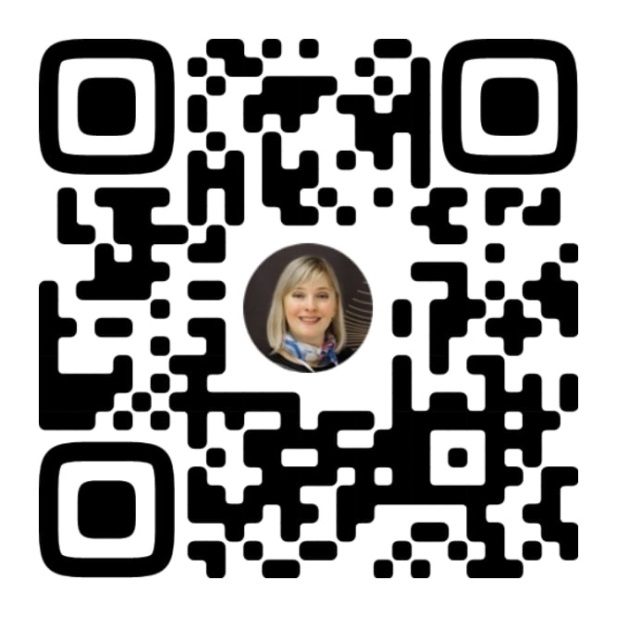 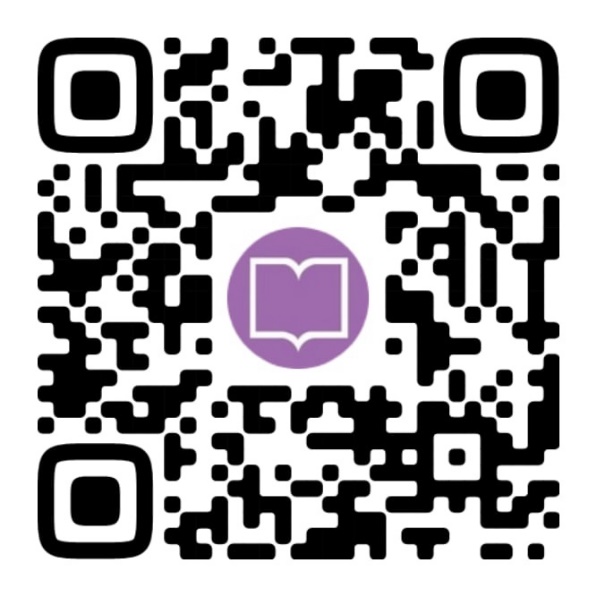 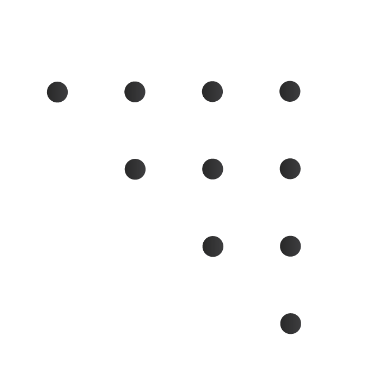 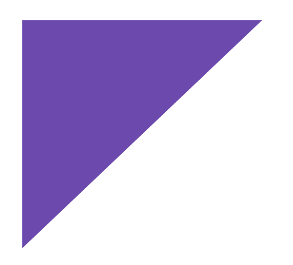 РАДА ЗНАКОМСТВУ!